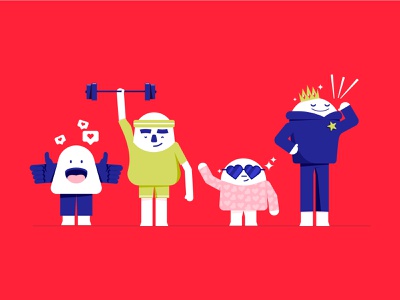 Système endocrinien
Le système endocrinien
Système régulateur
Les hormones
Messagers chimiques
Hormones
Peptidiques
(petites protéines)
Stéroïdiennes
(lipides synthétisés)
Mono-aminés
(la tyrosine)
Captées par un récepteur
Hormones
Paracrines
Autocrines
Endocrines
Moyen de communication à distance
L’axe hypothalamo-hypophysaire
Partie du système nerveux central.
Glande maitresse
Hormone de croissance (GH)
Prolactine (PRL)
Thyréotrophine (TSH)
L'hormone thyréotrope (TRH) stimule la production de thyréostimuline (TSH)
Glande thyroïde / Stimule la production d’hormones thyroïdiennes
Maladies du système endocrinien
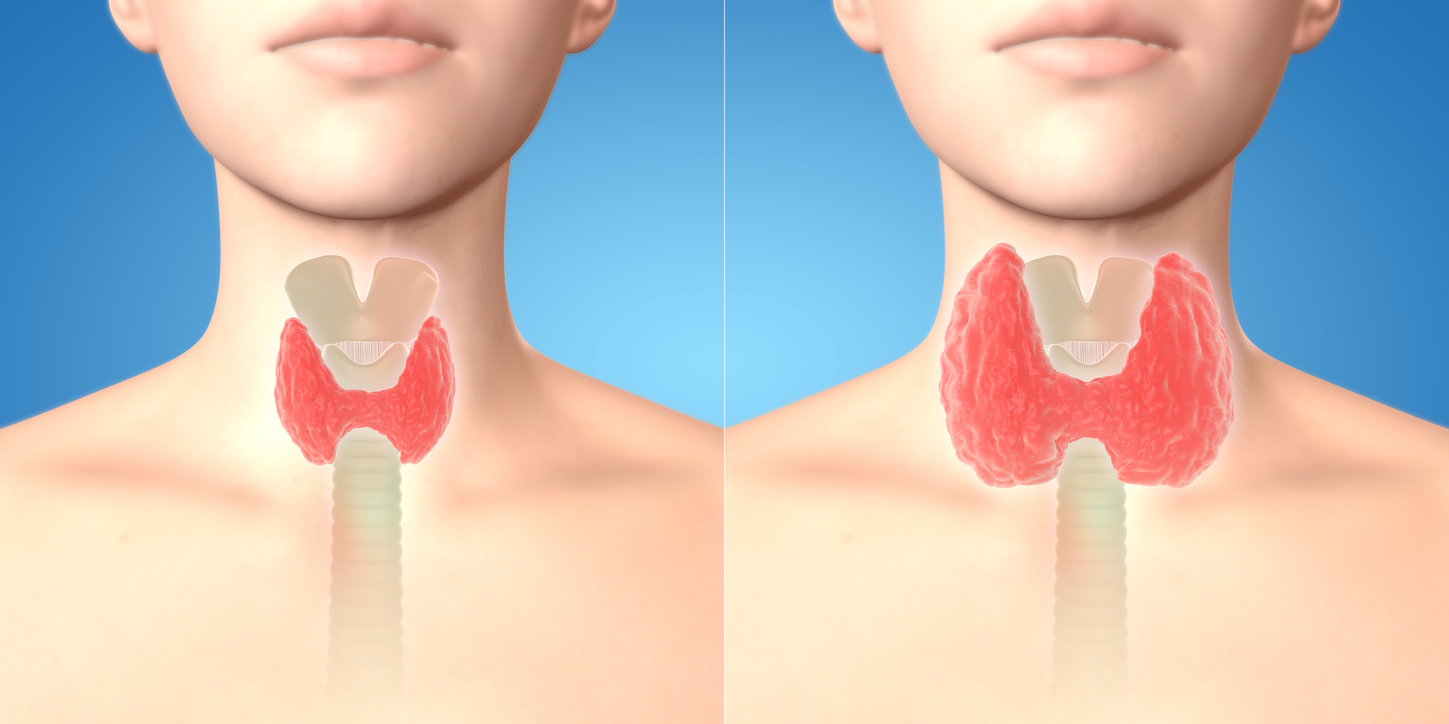 Hyperthyroïdie,
Hypothyroïdie,
Adénome hypophysaire
Acromégalie
Diabètes
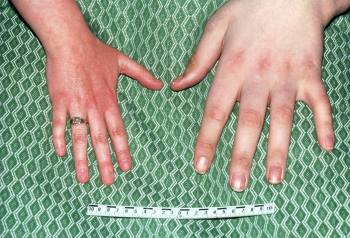